Mrs. Boshell’s Buzzworthy News
 March 11, 2024
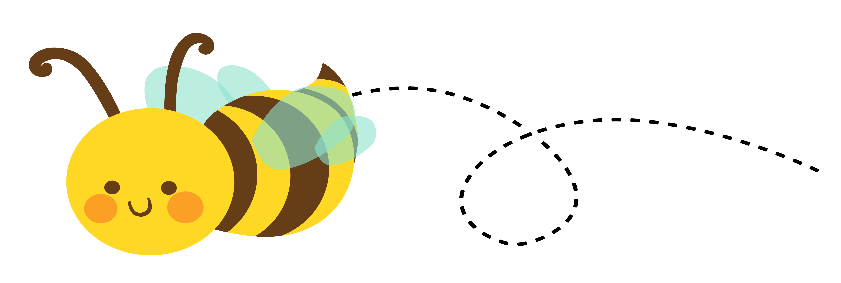 Hive Happenings
Spelling:  
Words with oo sound, prefix pre- and mis-
Reading: 
Cause and effect; alliteration
Grammar: 
Possessive nouns and pronouns
Math:
2-d shapes, angles, sides, vertices, cubes

Social Studies/Science: 
plants

Leader in Me:
Speaking respectfully
Important dates
March 14th- spring pictures and class pictures
March 15th- AR street party
March 18th-21st- ACAP
March 18th- report cards go home
March 22nd- Bunny Hop/special snack/Freaky Friday
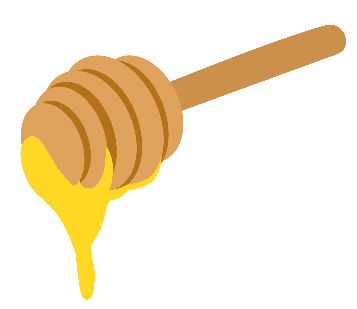 Sweet Reminders


Language Arts-
March 15- 4-5 reading comprehension test
March 15- 4-5 spelling test	

Math-
Topic 13 minor grade 



.
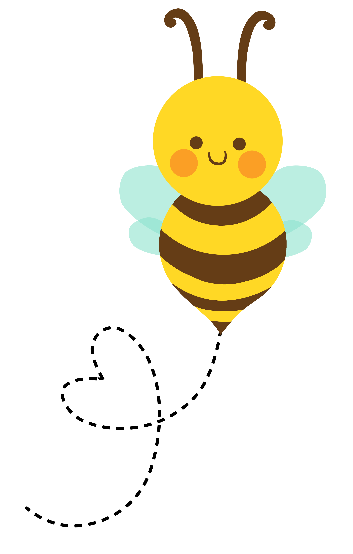 Busy Bee of the Week
Jocelyn